RESPON KARDIOVASKULER 
SELAMA LATIHAN
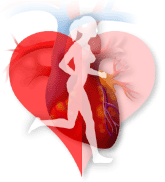 NUR DIANSYAH
WIDIYANTO
PROGRAM PASCASARJANA UNESA
2010
Definisi Latihan
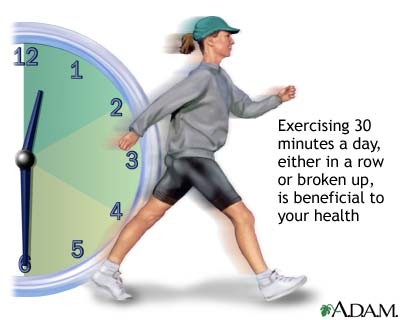 Pada prinsipnya latihan adalah memberikan tekanan fisik secara teratur, sistematik, berkesinambungan sedemikian rupa sehingga dapat meningkatkan kemampuan fisik di dalam melakukan aktivitas (Fox dkk, 1993: 69).
Latihan fisik merupakan pemberian atau beban fisik pada tubuh secara teratur, sistematis, dan berkesinambungan melalui program latihan yang tepat (Astrand dan Rodahl, 1986:11).
Tabel Intensitas Latihan Menurut Letzelter (1978) dalam (Furqon, 1995 :15)
Tabel Intensitas Latihan Menurut Letzelter (1978) dalam (Furqon, 1995 :15)
Zona  Latihan
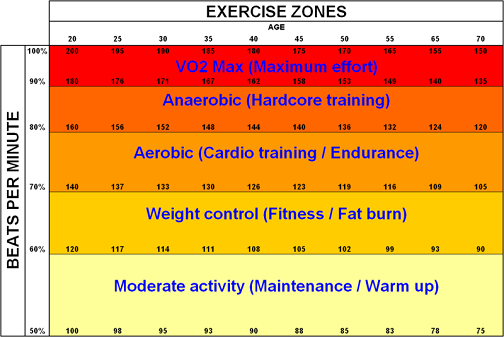 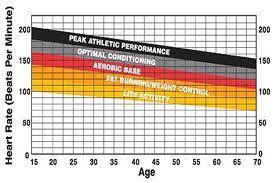 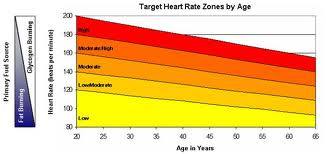 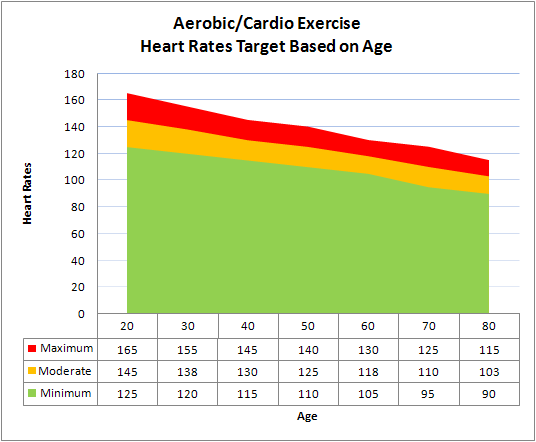 Gambar Anatomi Jantung
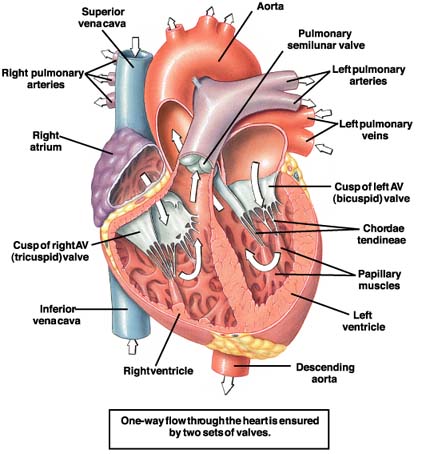 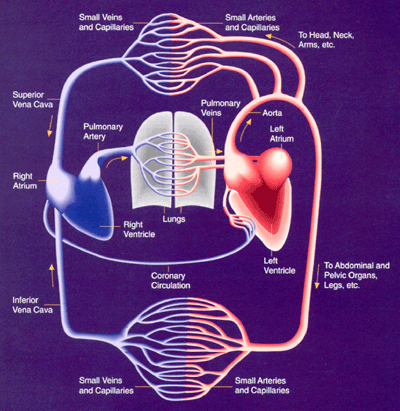 Cara mengukur intensitas latihan dengan denyut nadi
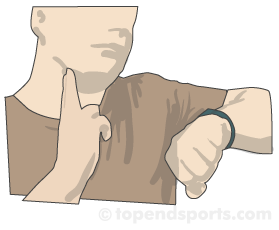 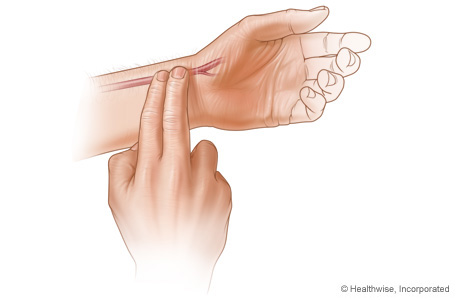 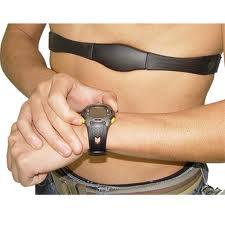 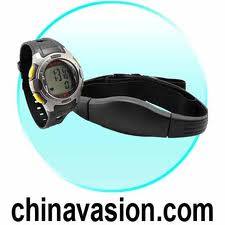 Kontrol Sistem Saraf Terhadap  Sirkulasi saat Latihan
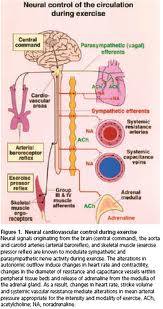 Denyut Jantung Saat Latihan
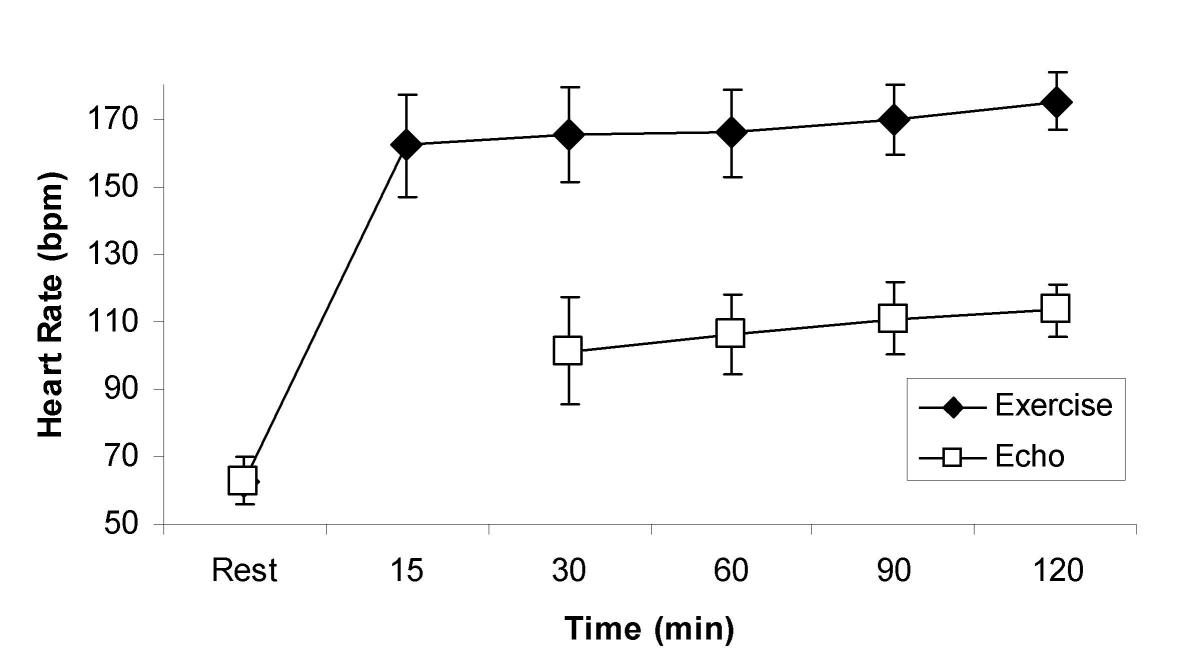 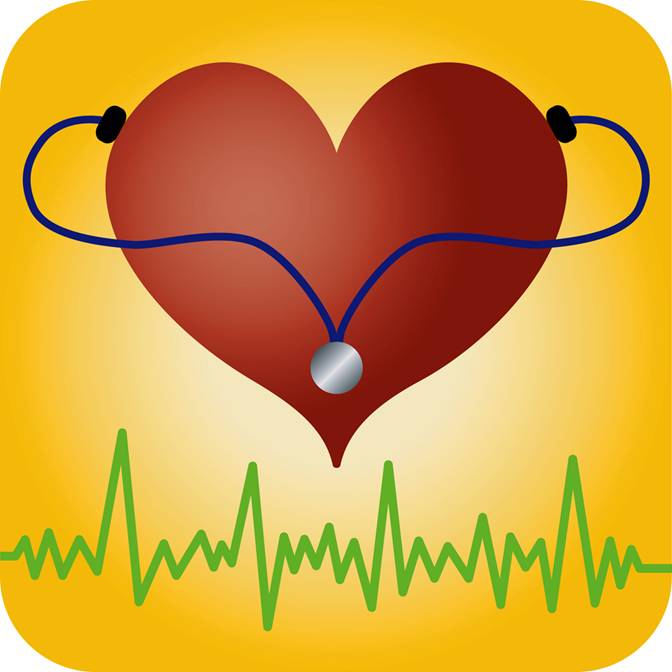 Ket.
Q   = Cardiac Output
SV = Stroke Volume
HR = Heart Rate
Konsumsi Oksigen saat Latihan
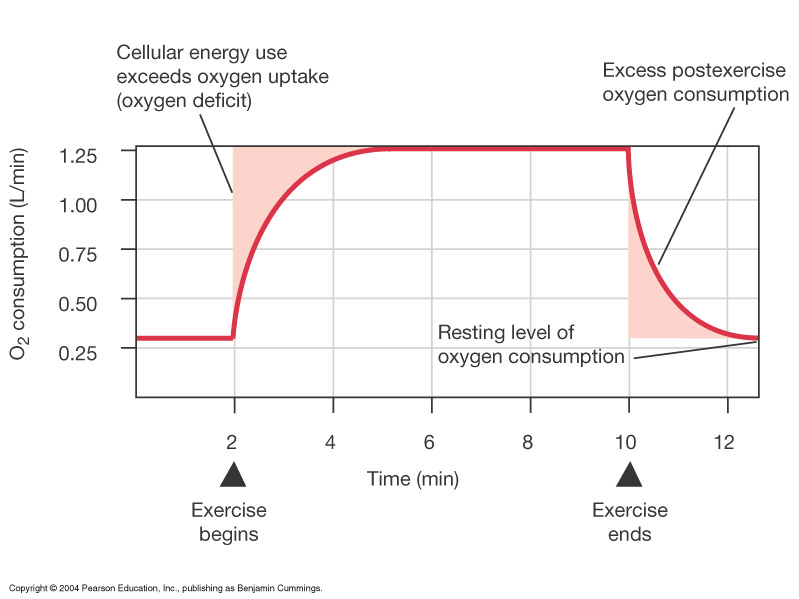 Ventilasi Respirasi Saat Latihan
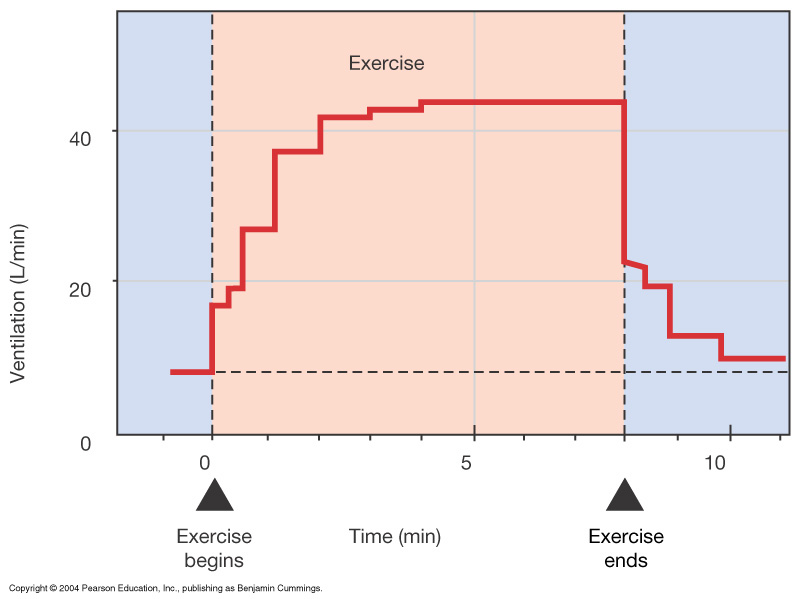 Respon DJ Akibat Latihan
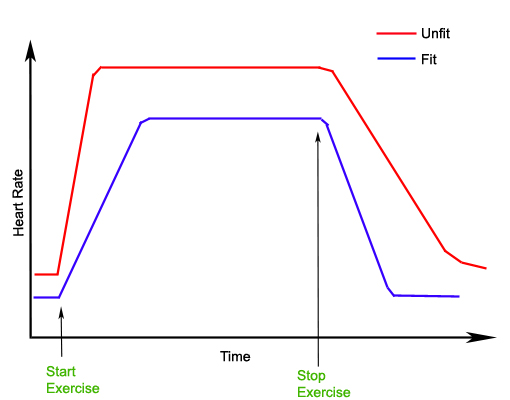 Factors Increasing Stroke Volume
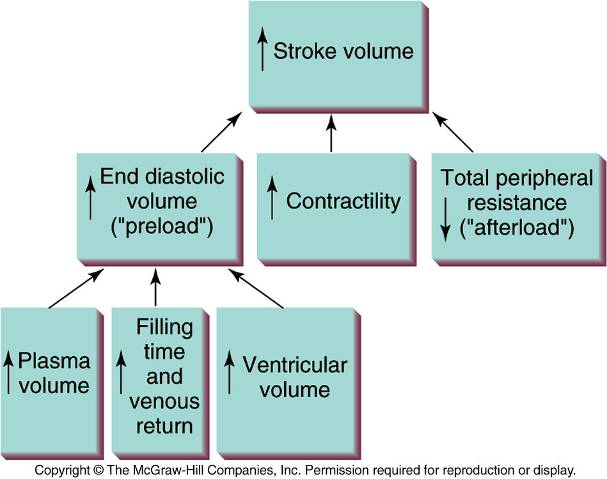 Factors Causing Increased VO2max
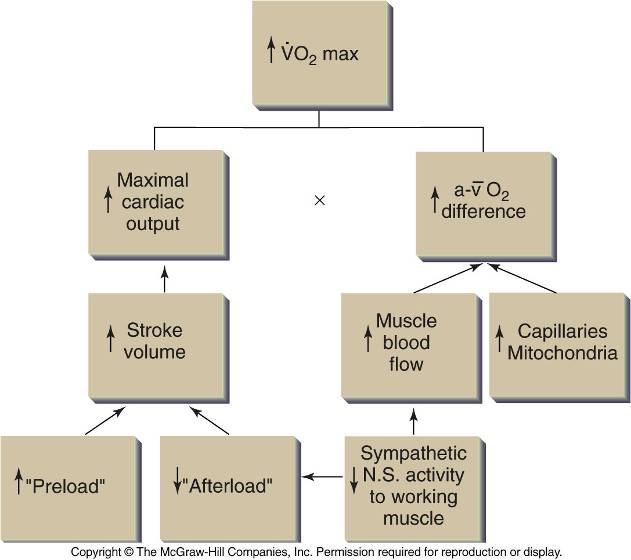 Respon Kardiovaskuler Saat Latihan
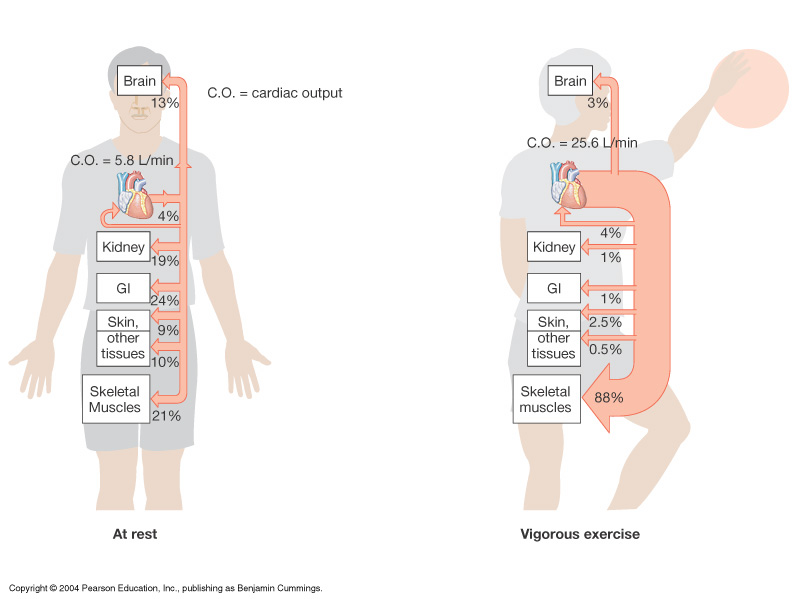 Persentase  Aliran Darah Saat Latihan
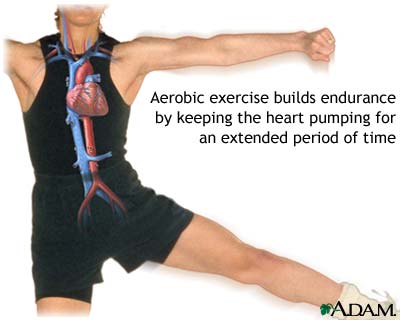 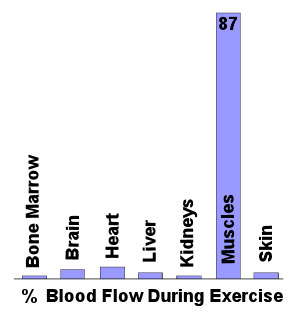 Tekanan Darah Selama Latihan
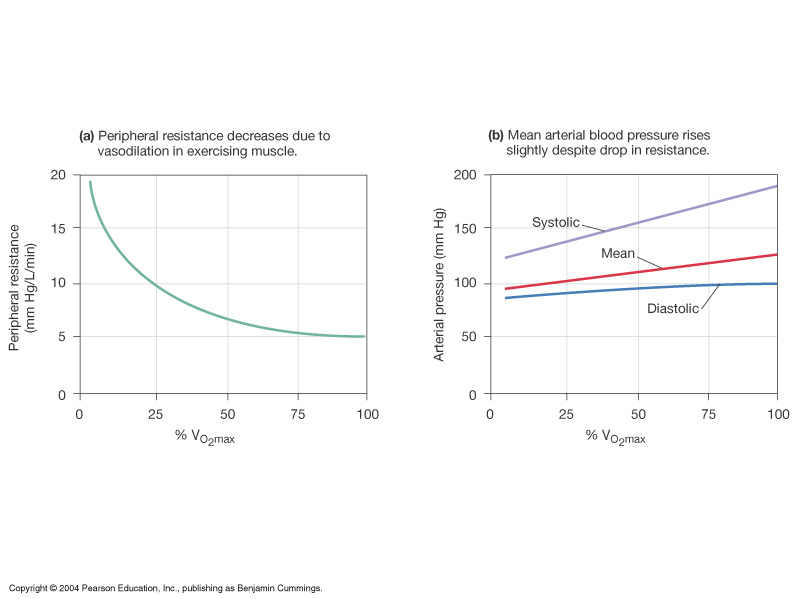 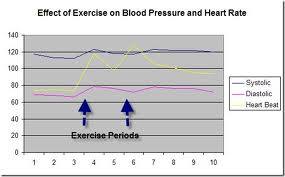 Gambaran Volume Darah dan Plasma Darah setelah Latihan
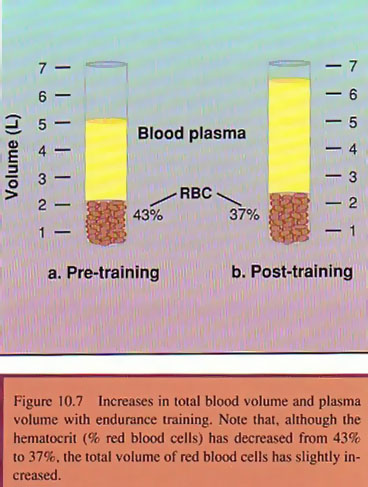 Perbedaan Stroke Volume antara yang terlatih dengan tidak terlatih
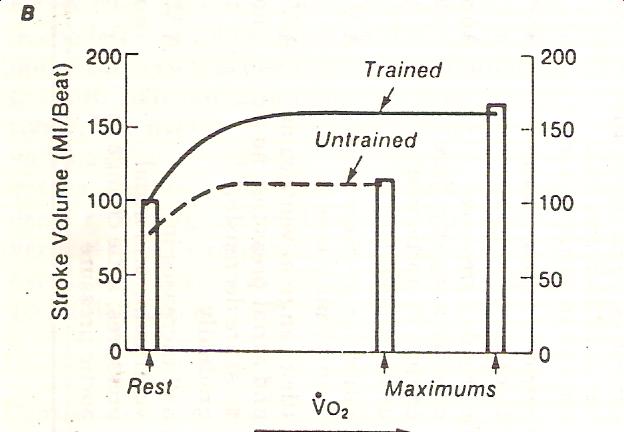 Perbedaan Denyut Jantung antara yang terlatih dengan tidak terlatih
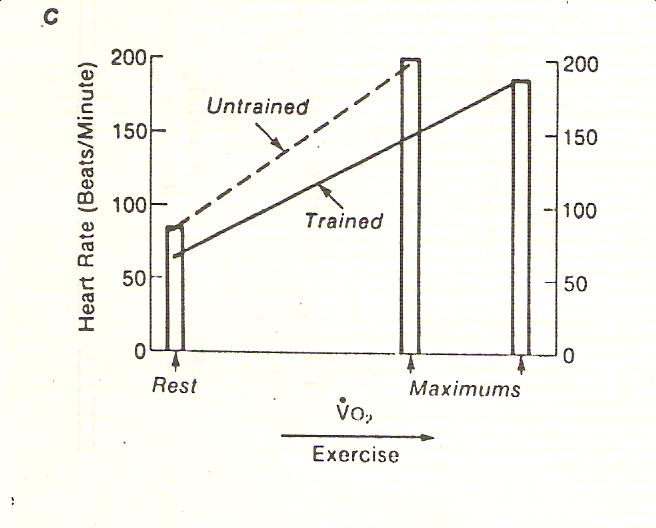 Perbedaan Cardiac Output antara yang terlatih dengan tidak terlatih
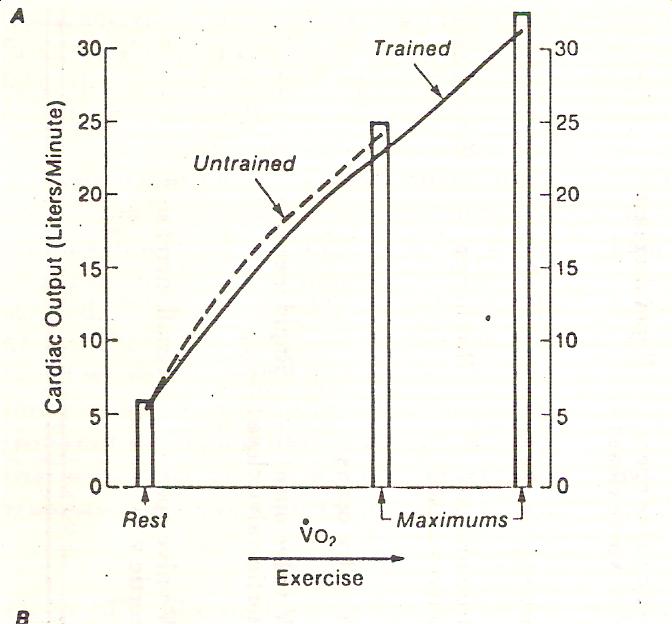 Perbedaan Dimensi Jantung
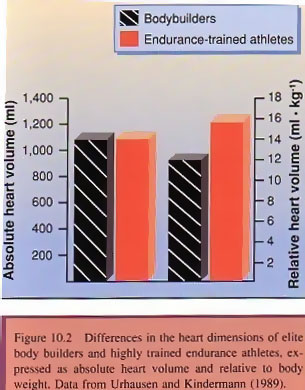 Detraining and Changes in VO2max and Cardiovascular Variables
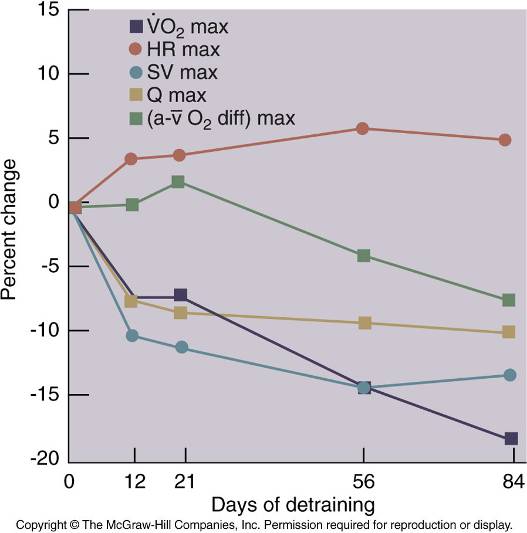 Tabel Usia dan Denyut Nadi Latihan
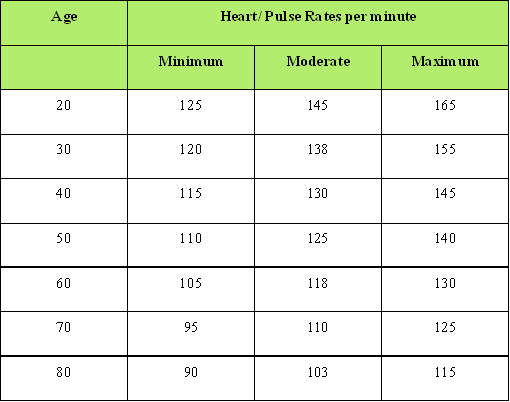 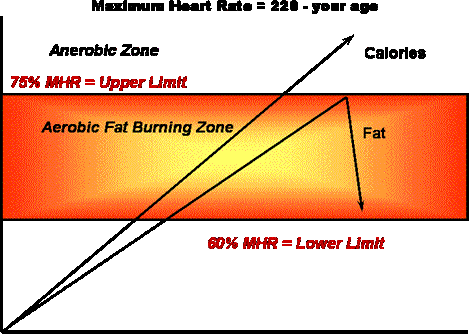 WASPADALAH !!!
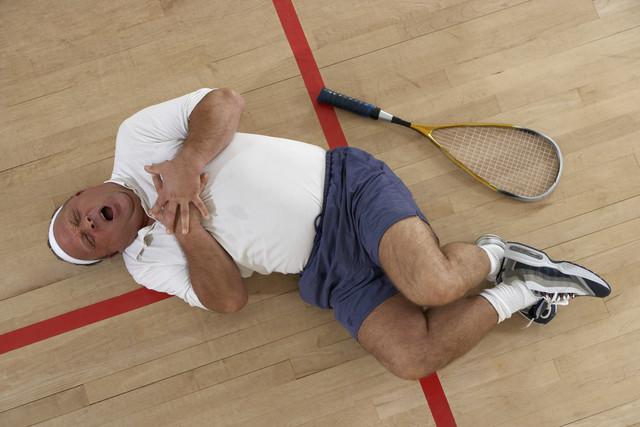